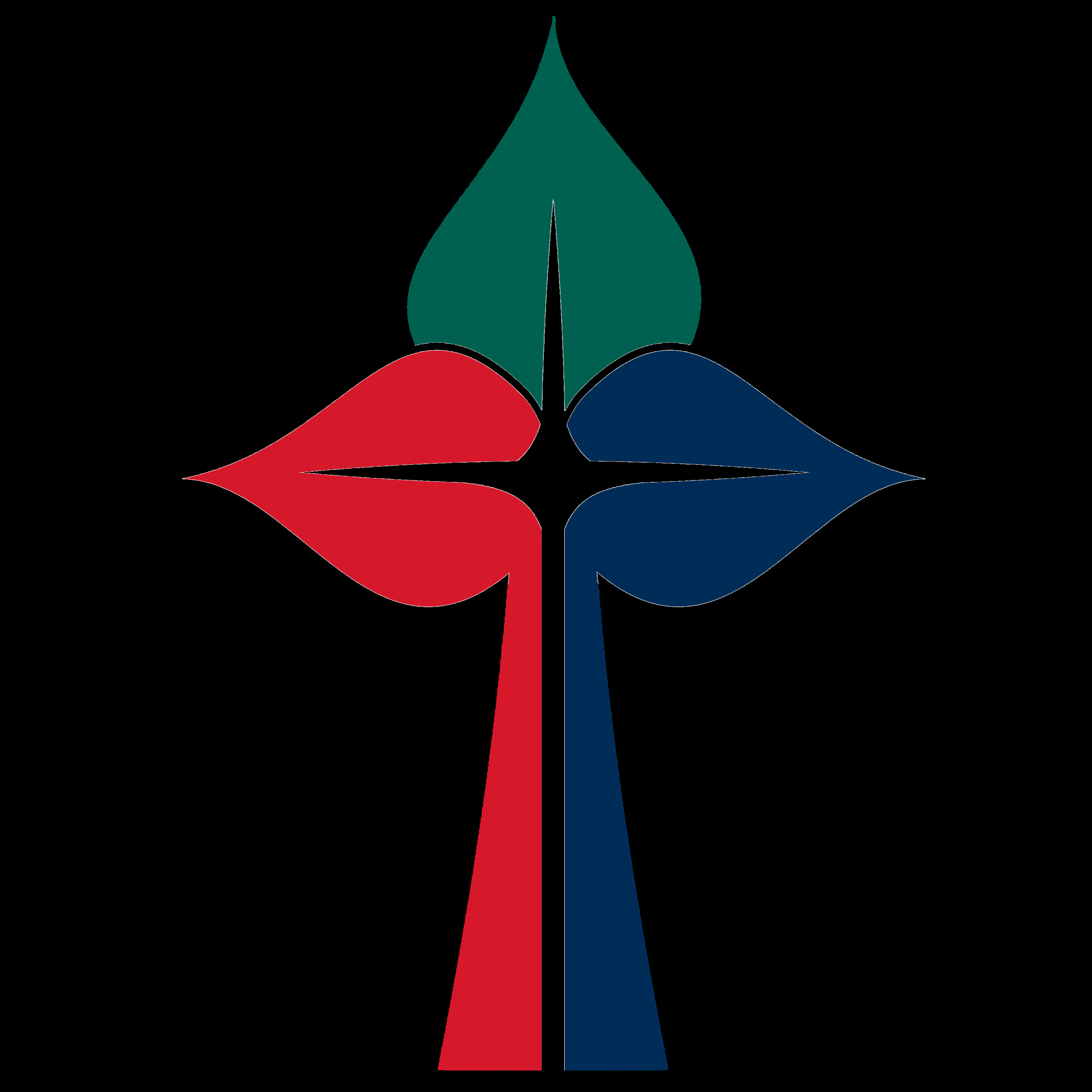 The BRIDGE Bible Study
Part 2
Bringing ALL Generations Together
Pastor Swann and Min. Meech, Teachers
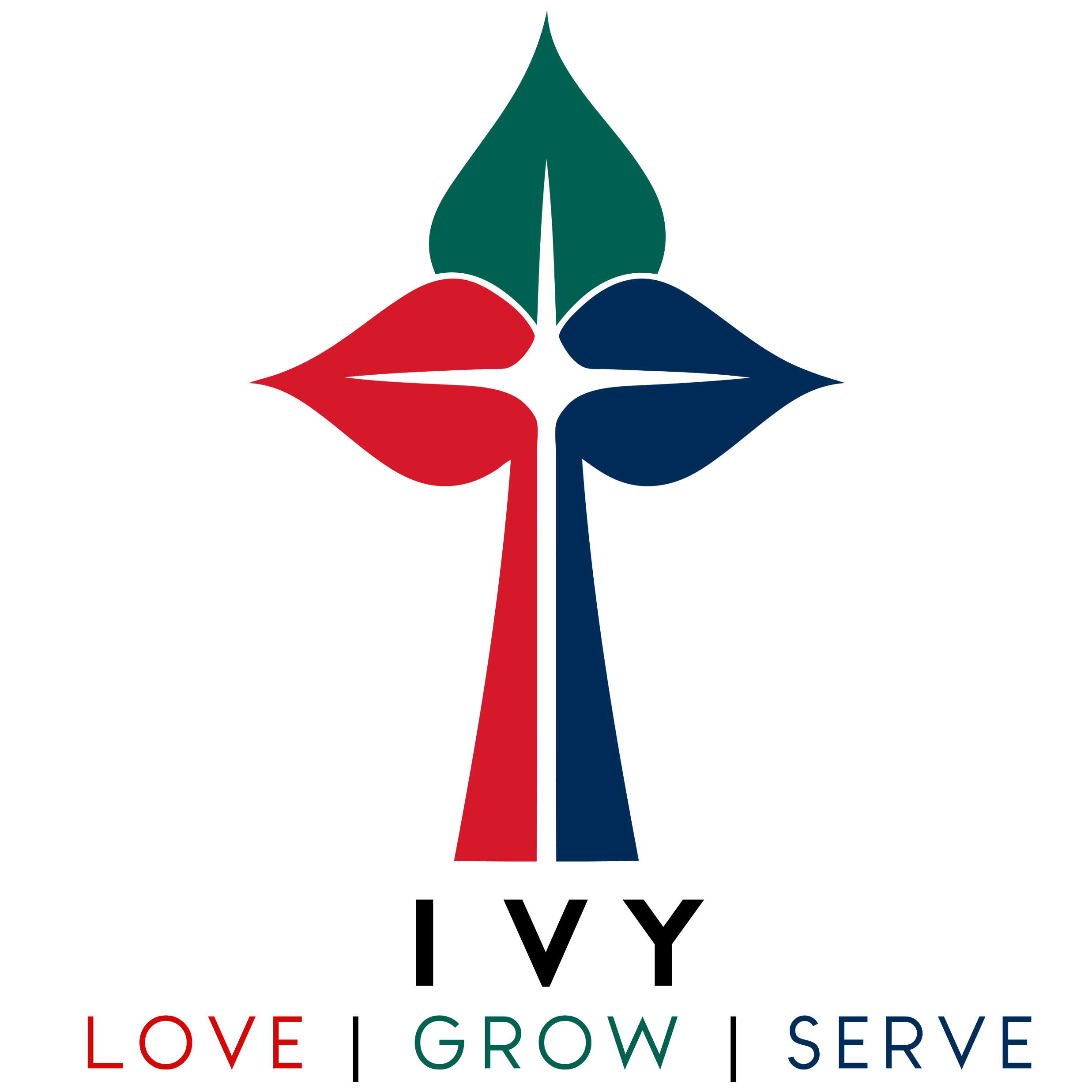 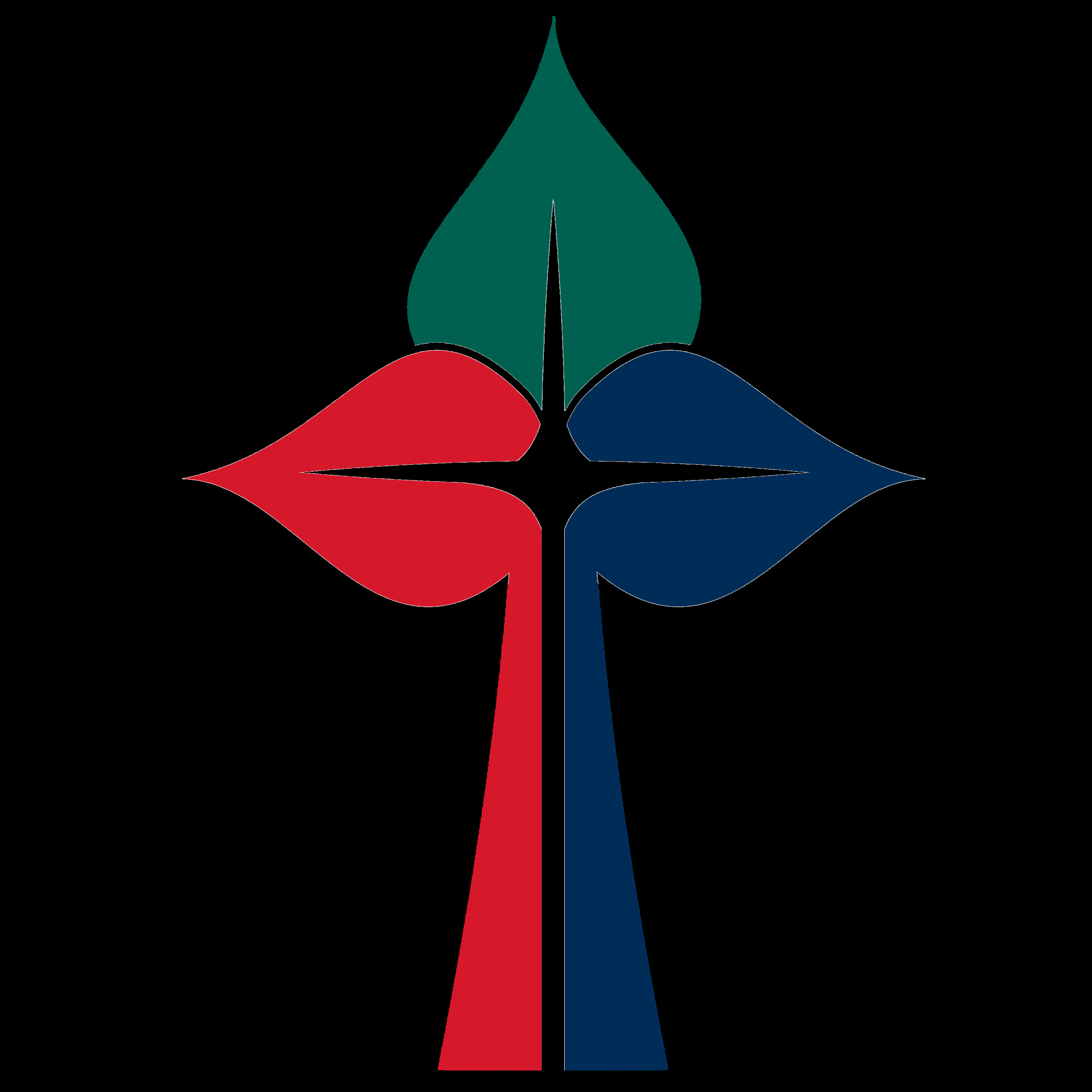 October 16-November 13
(5 Wednesdays)
Regular Bible Study
October 9
The Bridge Bible Study
Oct-Nov
Wednesday 
Schedule
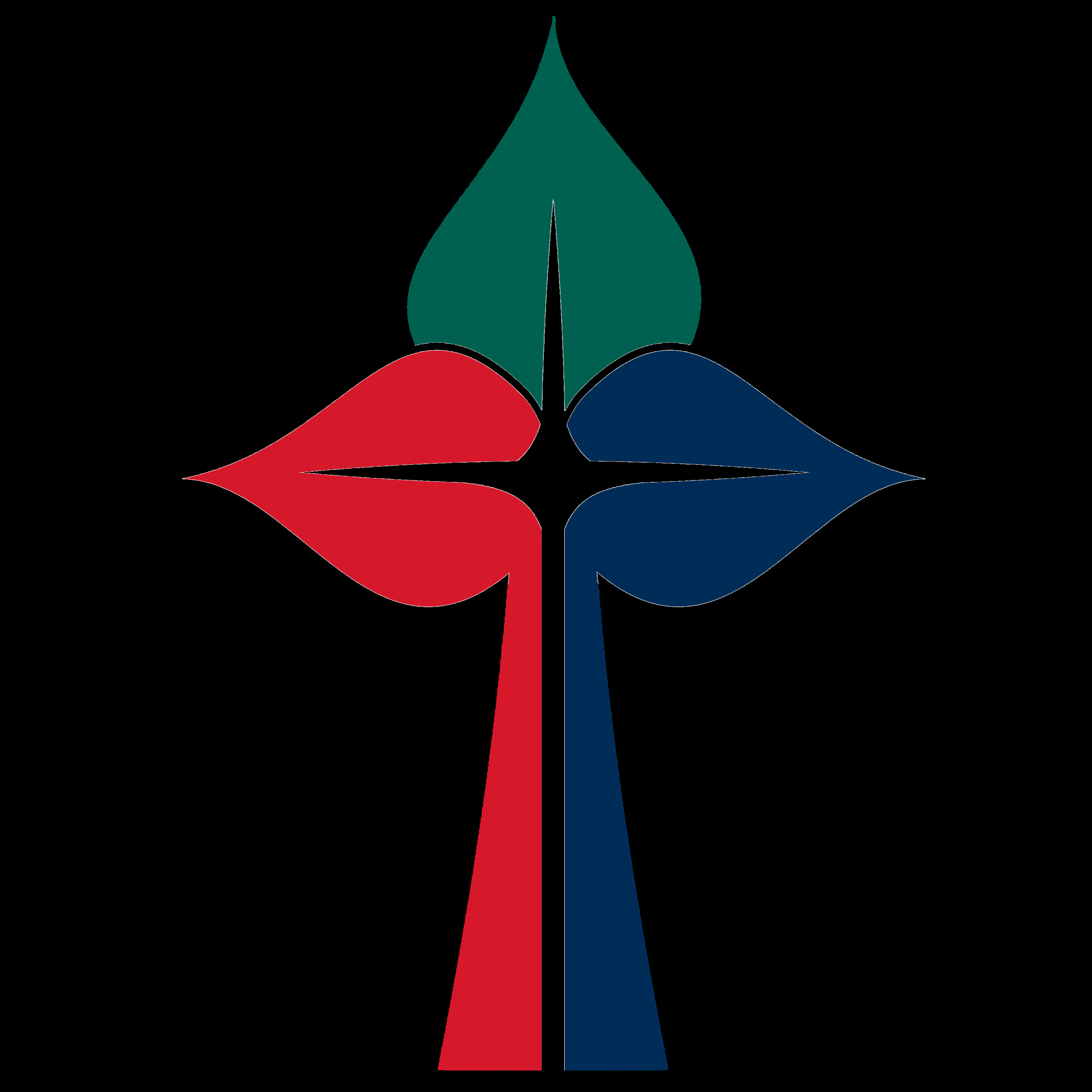 Review:
What is the Bridge?
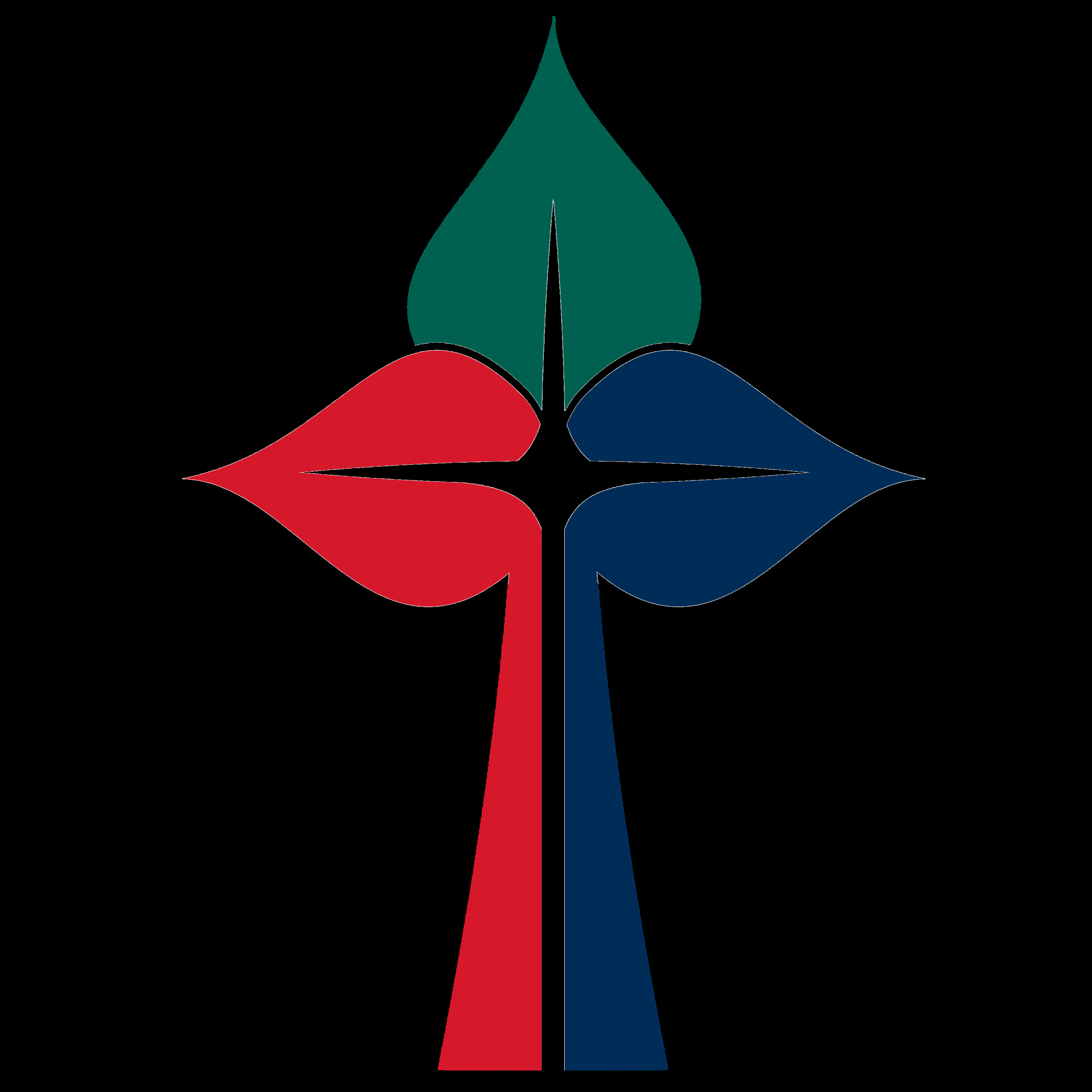 What ONE thing would you MOST like to see Ivy doing to BRIDGE the gap between generations in our church?
Opening 
Question
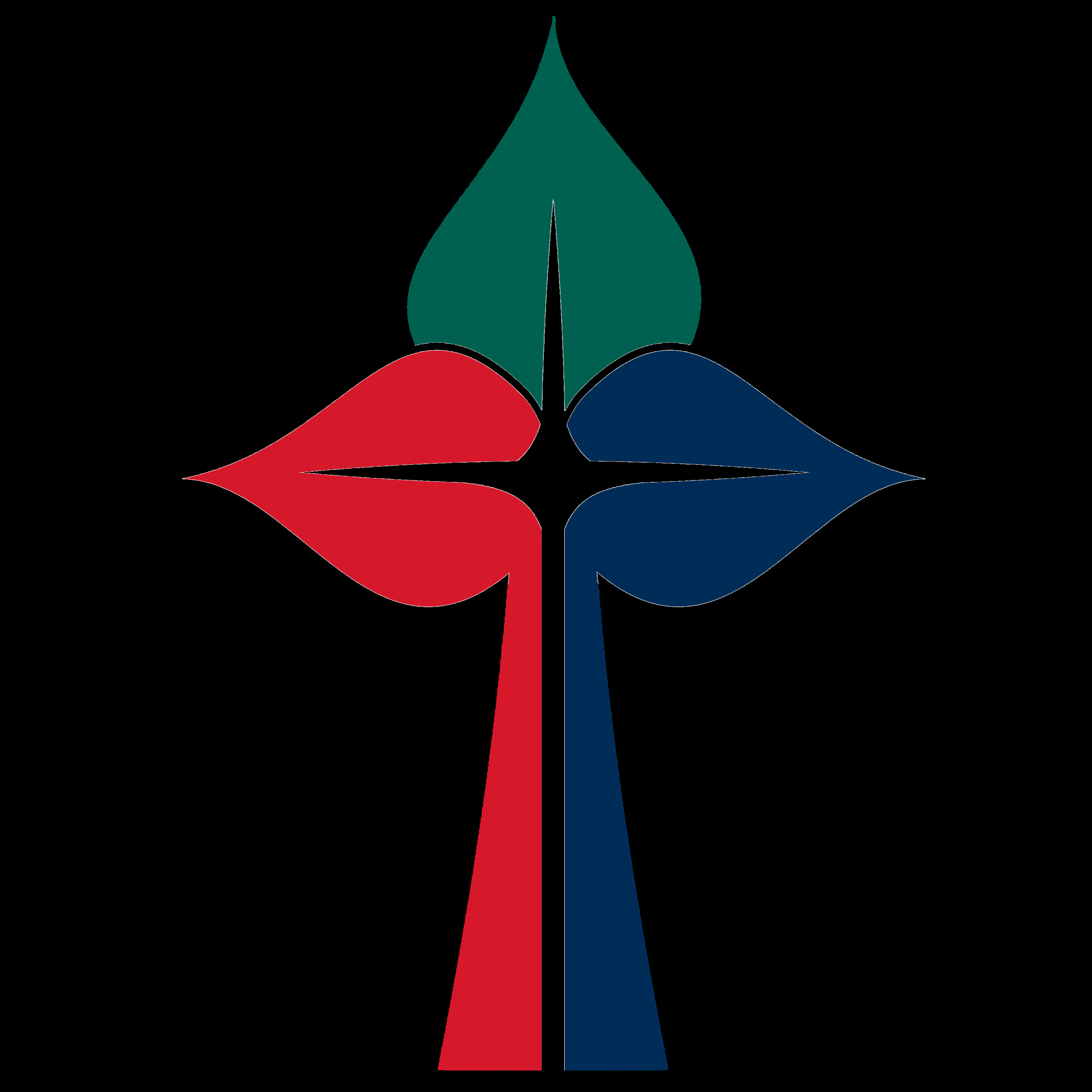 Bridge Activities would include:
Fun Activities (game nights, etc)
Mentorship
Sunday worship
Other
-P and Meech’s Opening Thoughts
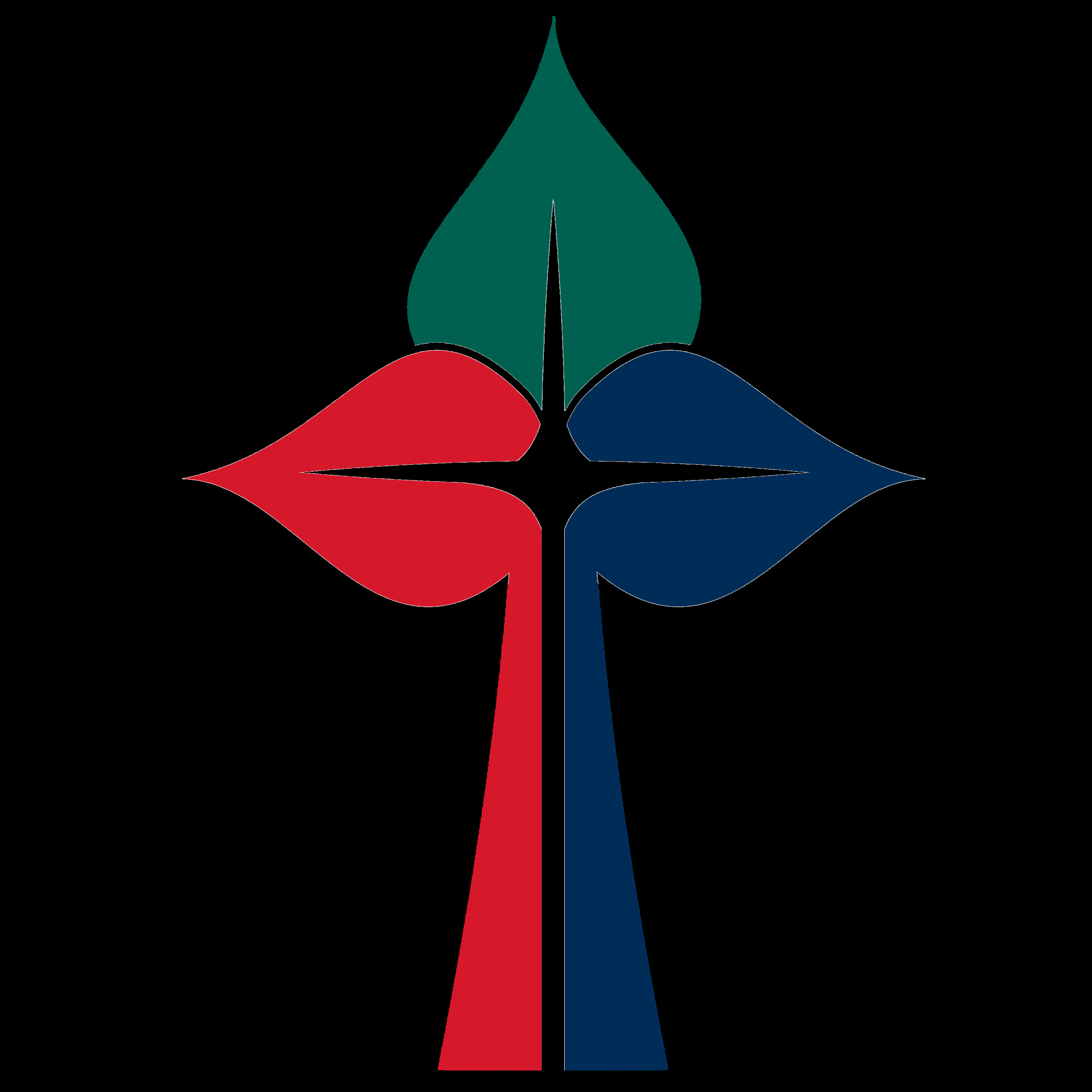 The Rules of Engagement for The Bridge Bible Studies
Dialogue and “Debate” through Biblical Perspective
The Bridge
Bible Study
Format
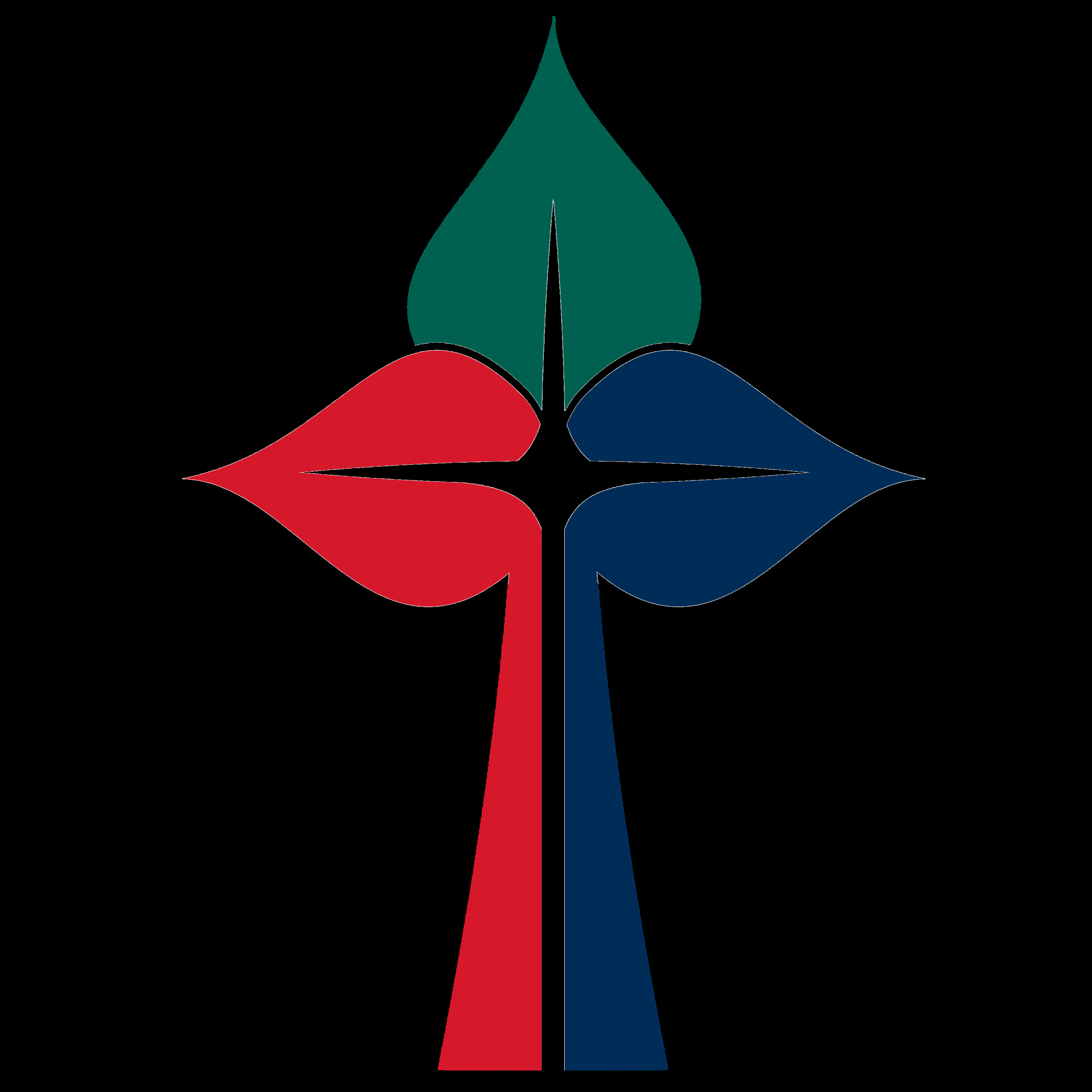 Today’s Study:
The “Fiery” Furnace
Daniel 3:1-30 (NLT)
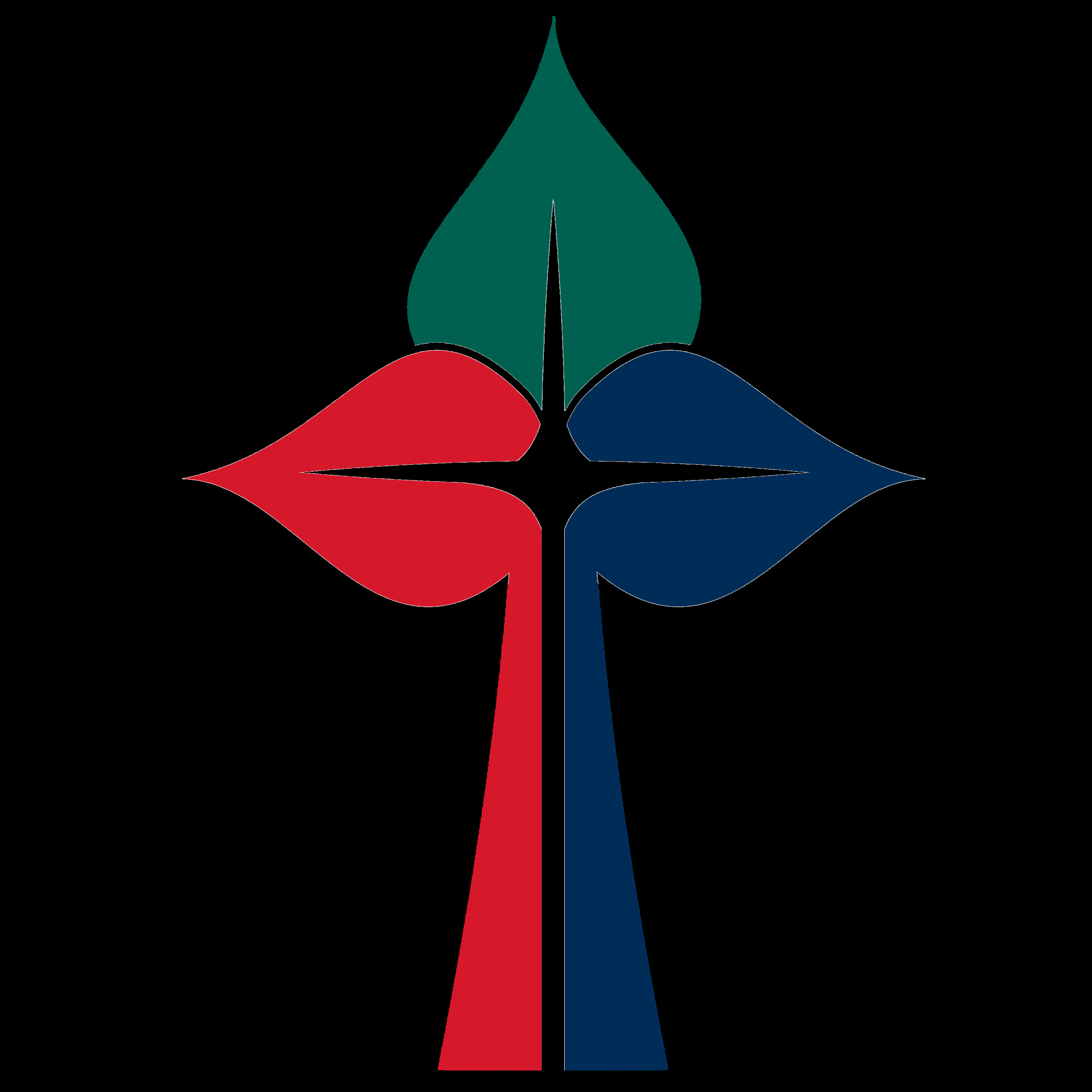 The Israelites are in Babylon because of their disobedience
King Nebuchadnezzar is the ruler
The culture of Babylon is similar to ours today: full of IDOLS
Daniel 3: Setting
The Israelites are in Babylon
Overview: The “Fiery” Furnace
(Daniel 3:1-30)
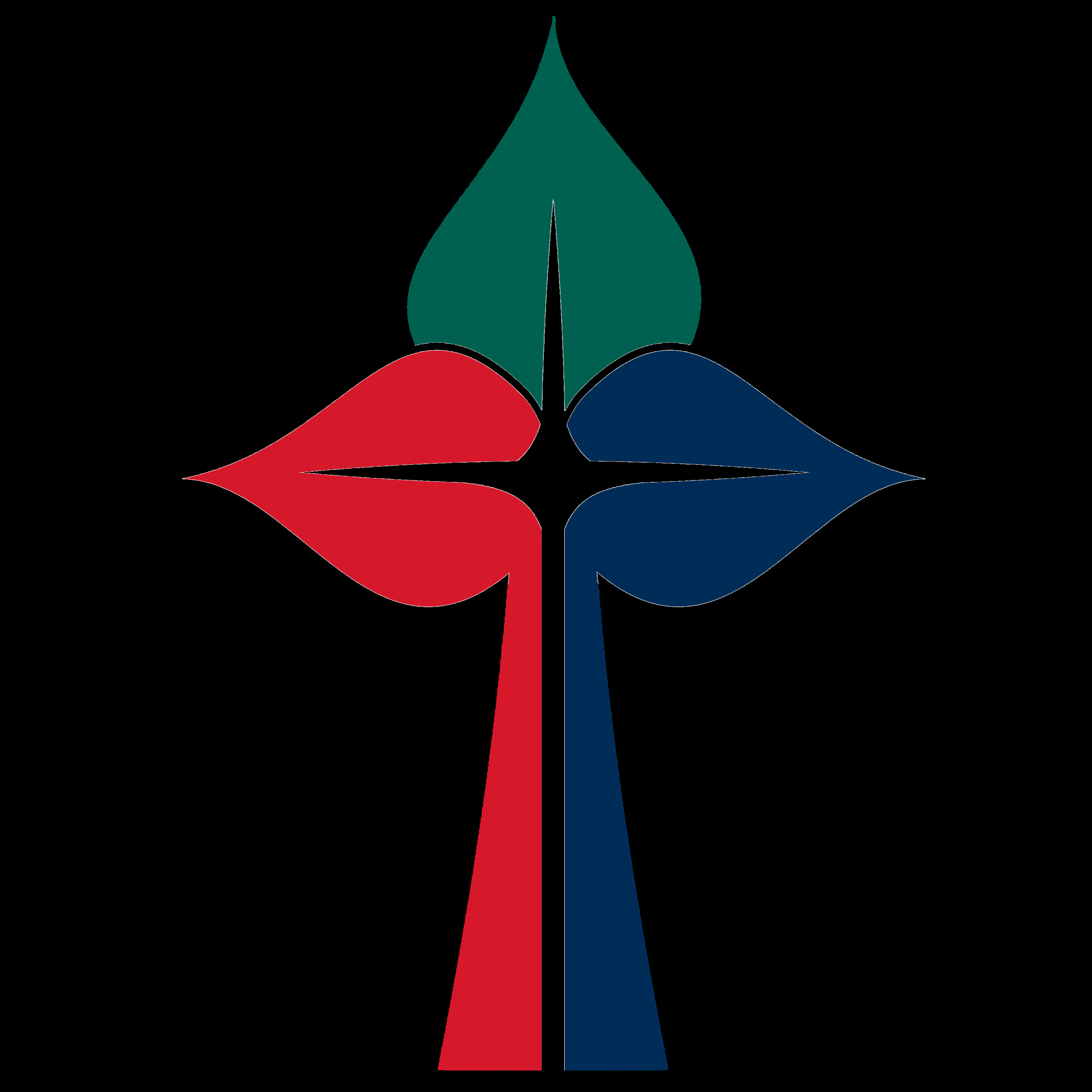 No matter our age there are things the world is trying to get believers to “bow down to.” What are those things that you see? Things in our culture that move us away from God?
Phase 1: What is YOUR Golden Statue?
(Dan. 3:1-12)
The “Fiery”
Furnace Pt. 1
Daniel 3:1-30
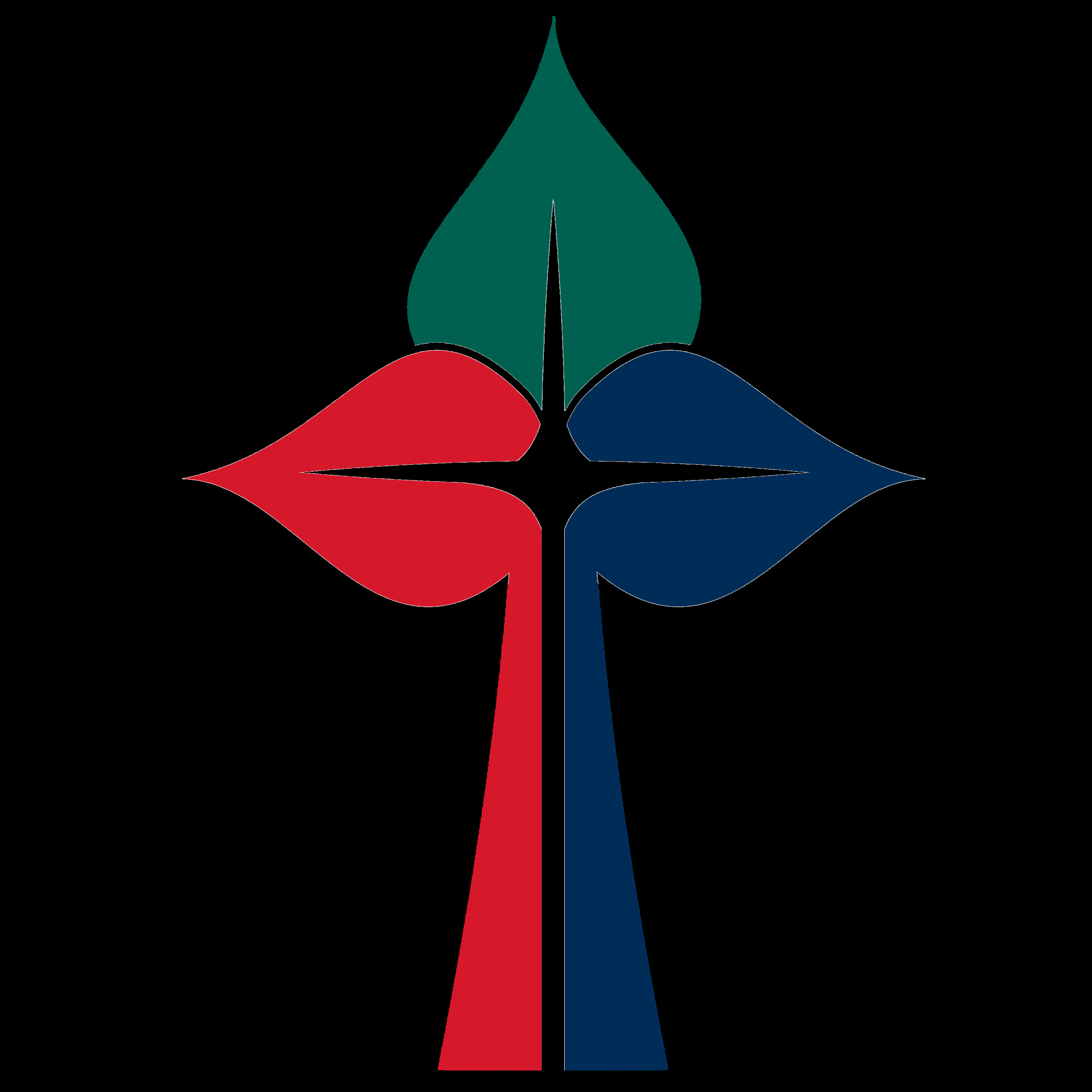 Because of our culture, there is a consequence for living according to God’s will. What are some of those consequences? What makes it HARD to live/take a stand for God?
Phase 2: What is YOUR furnace?
(Dan. 3:13-15)
The “Fiery”
Furnace Pt. 2
Daniel 3:1-30
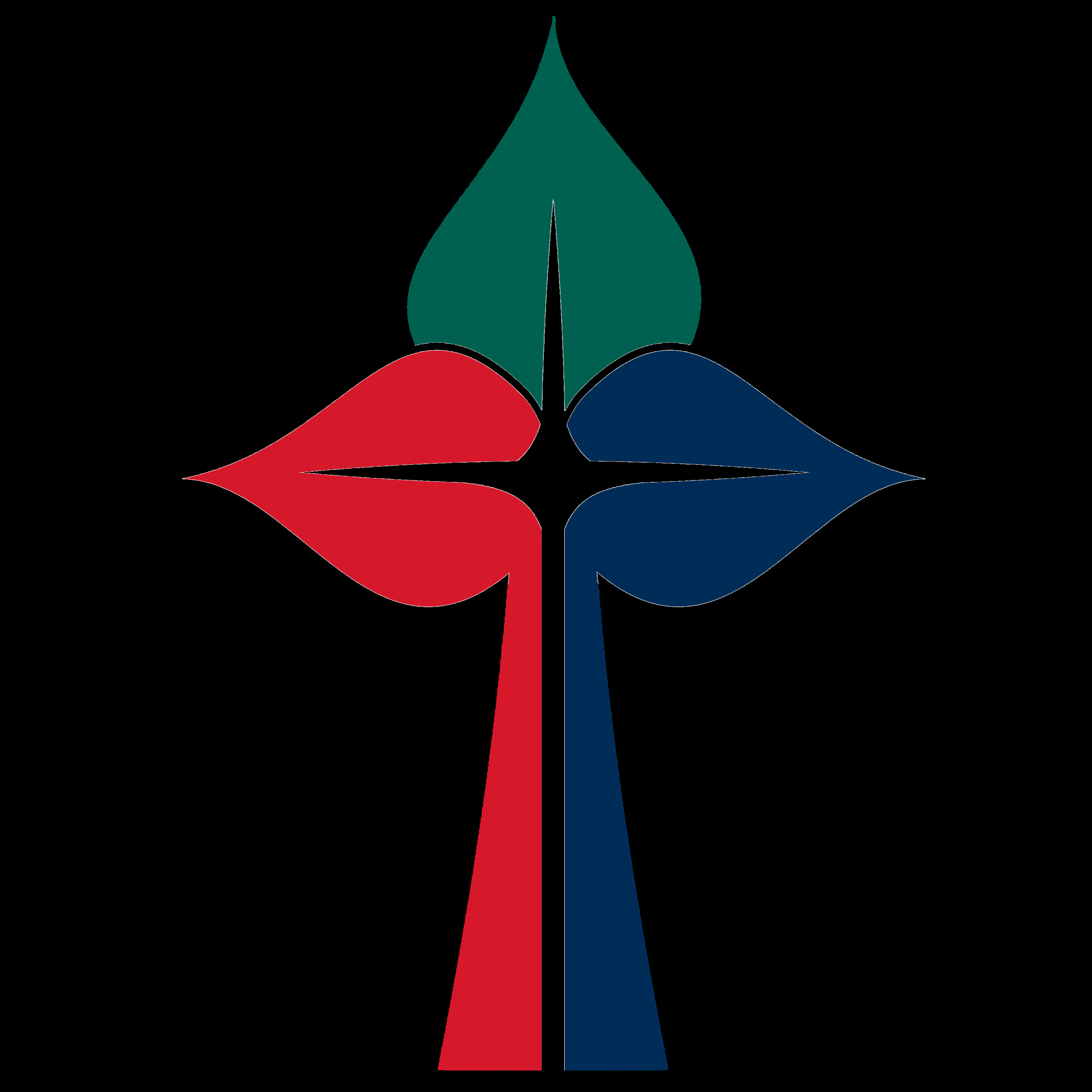 16 Shadrach, Meshach and Abednego replied, “Nebuchadnezzar we do not need to defend ourselves before you 17If we are thrown into the blazing fire the God whom we serve is able to save us. He will rescue us from your power, Your Majesty. 18 But even if He doesn’t, we want to make it clear to you, Your Majesty, that we will never serve your gods or worship the gold statue you have set up.”
Key verse!
(Daniel 3:16-18)
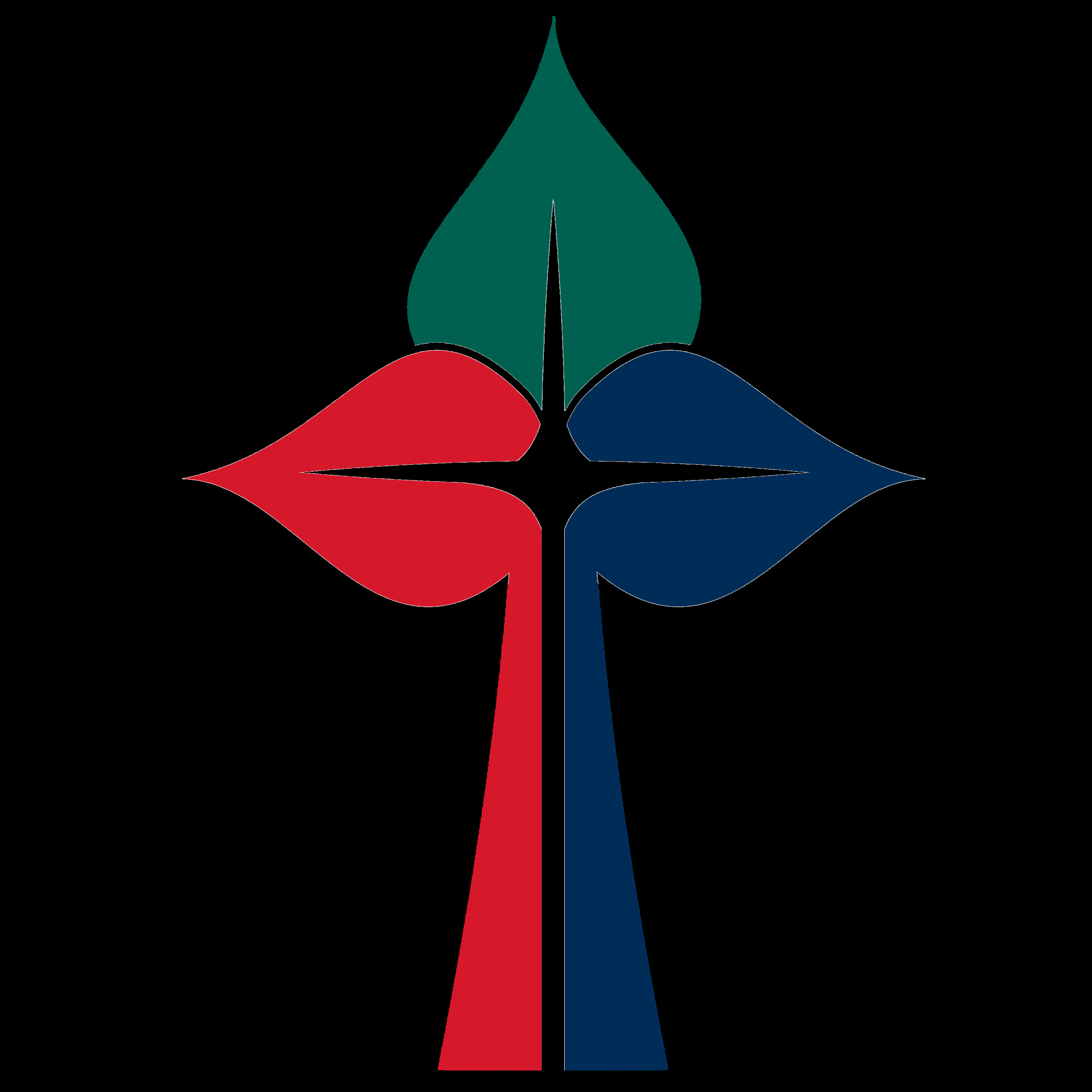 Our hope as believers is that Jesus would be in the midst of our tough times! Where do YOU need hope that Jesus will show up for you? What area/place does Jesus need to be for YOU?
Phase 3: Where do YOU need Jesus to show up?
(Dan. 3:19-27)
The “Fiery”
Furnace Pt. 3
Daniel 3:1-30
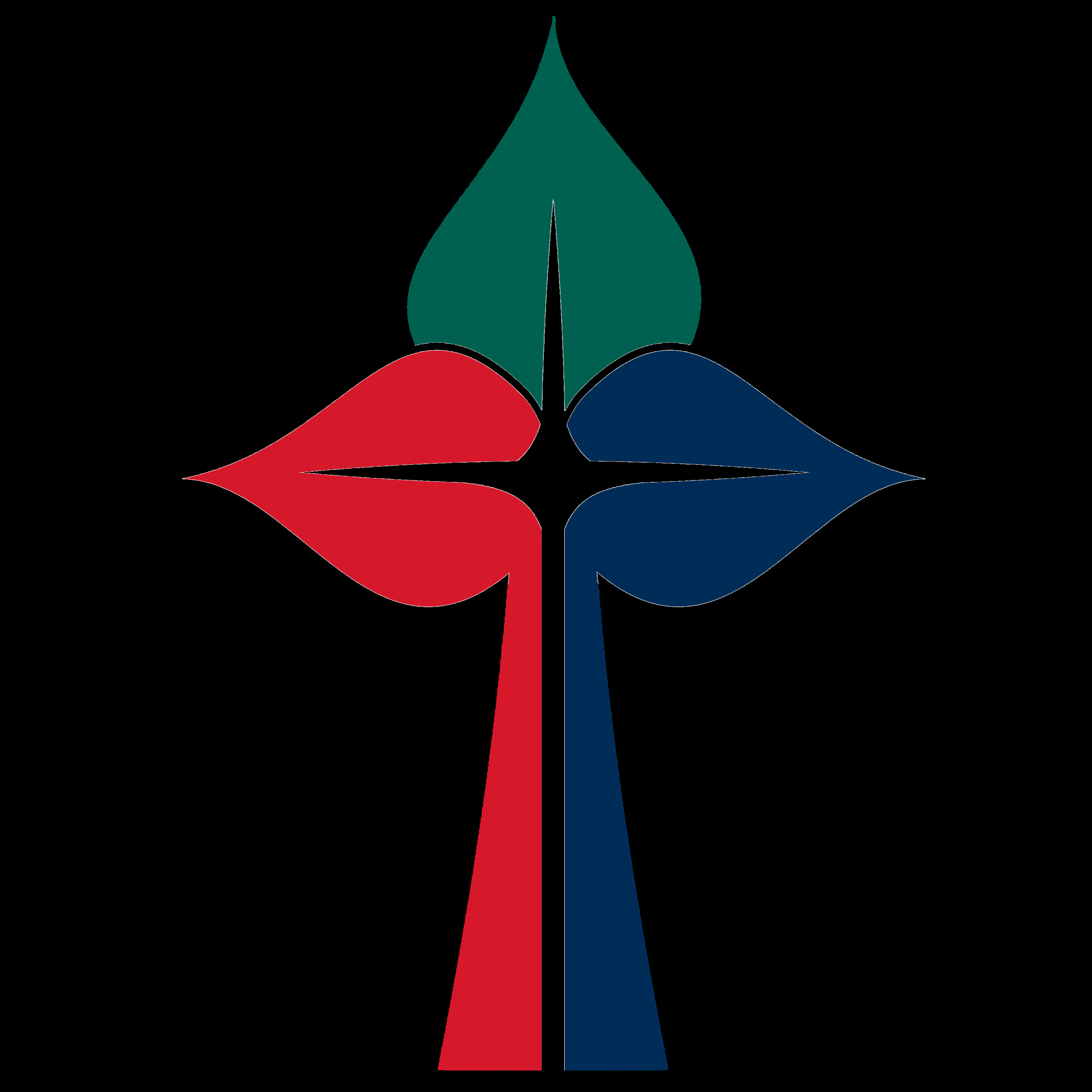 28 Then Nebuchadnezzar said, “Praise the God of Shadrach, Meshach and Abednego! He sent His angel to rescue His servants who trust in Him. They defied the king’s command and were willing to die rather than serve or worship any god except their own God. Therefore, I make this decree: If any people whatever their race or nation or language speak a word against the God of Shadrach, Meshach and Abednego, they will be torn from limb to limb and their house will be turned into heaps of rubble. There is no other God who can rescue like this!” 30 Then the king promoted Shadrach, Meshach and Abednego to even higher positions in the province of Babylon.
Key verse!
(Daniel 3:28-30)
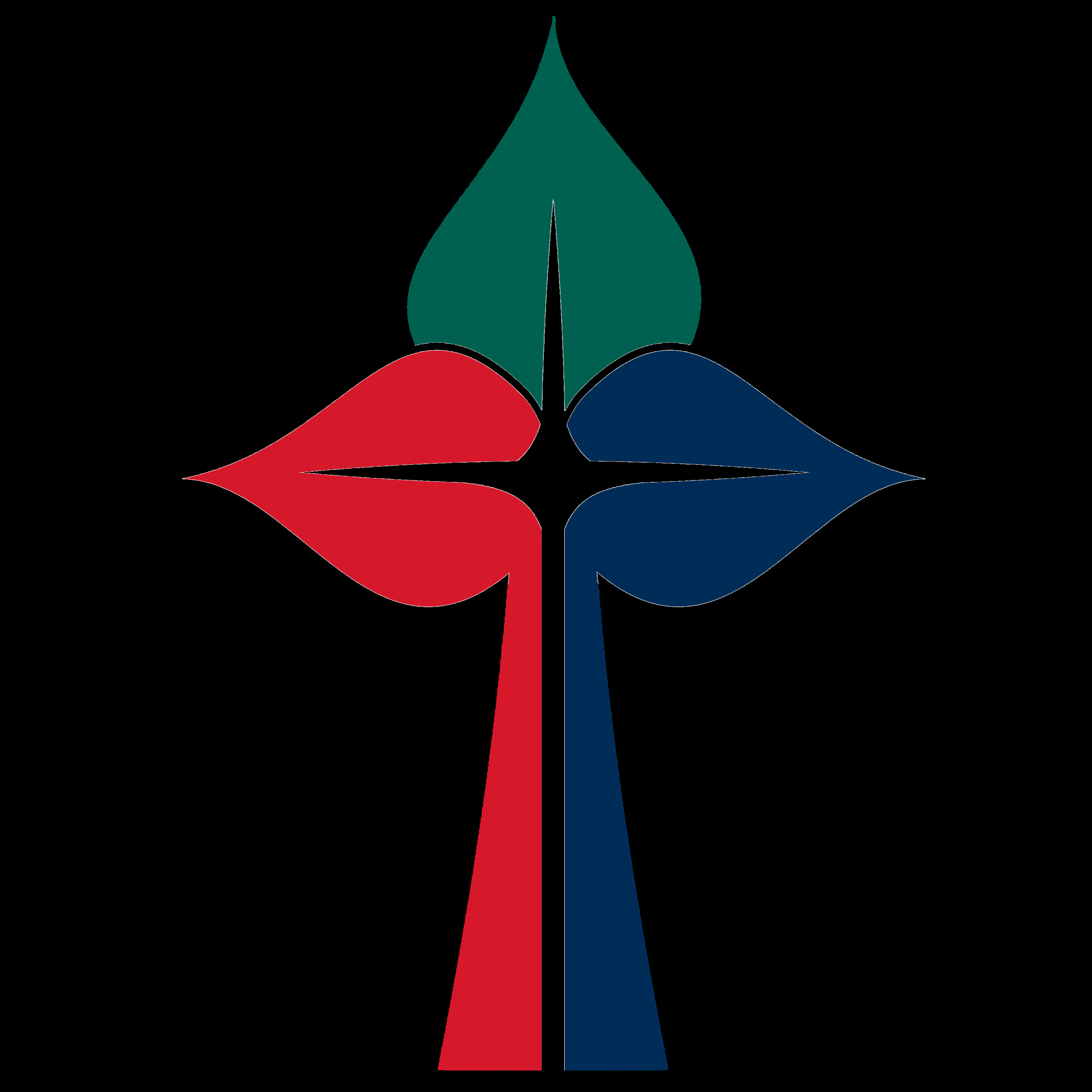 In EVERY culture there will opposition to our God. But we must TRUST that God will be WITH US as we honor Him!
In EVERY generation believers MUST be willing to take a stand for JESUS!
Conclusion
on 
The “Fiery” Furnace Story